Connecting Entomological Collectors 
through the Wikiverse
Siobhan Leachman

ORCID: 0000-0002-5398-7721 
Wikidata: Q54823671
email:siobhan_leachman@yahoo.co.nz 
Wikimedia: User:Ambrosia10
Slides: bit.ly/WikidataECN2023
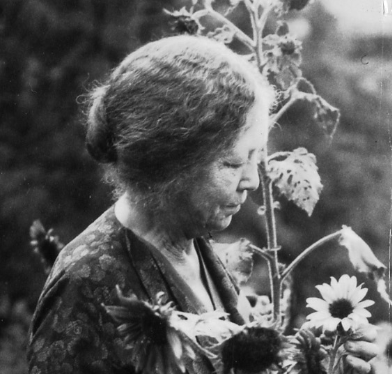 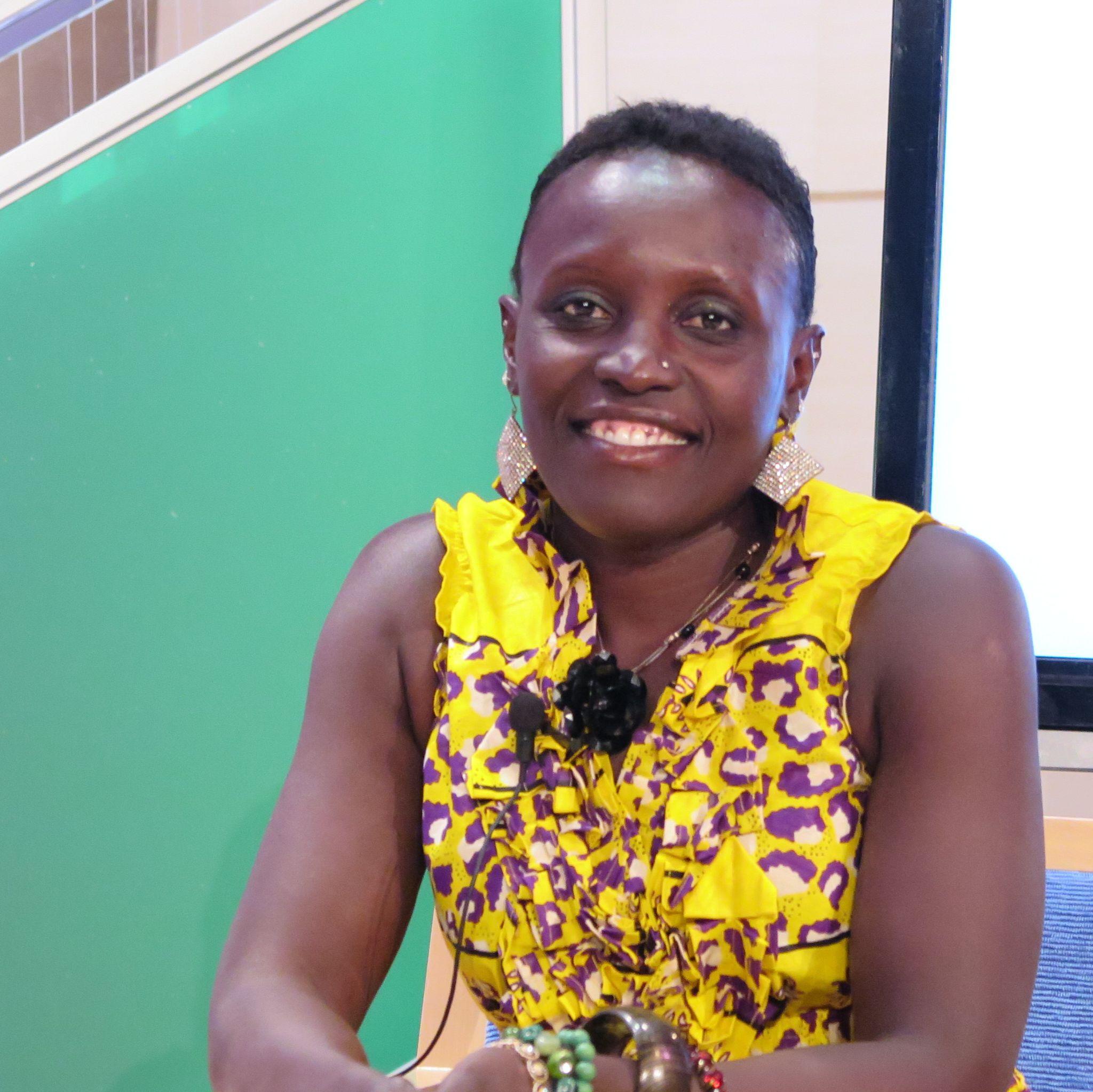 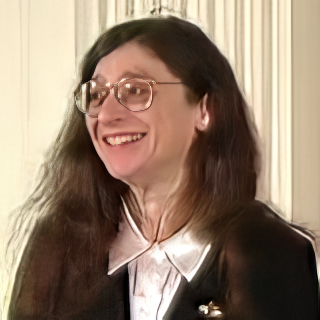 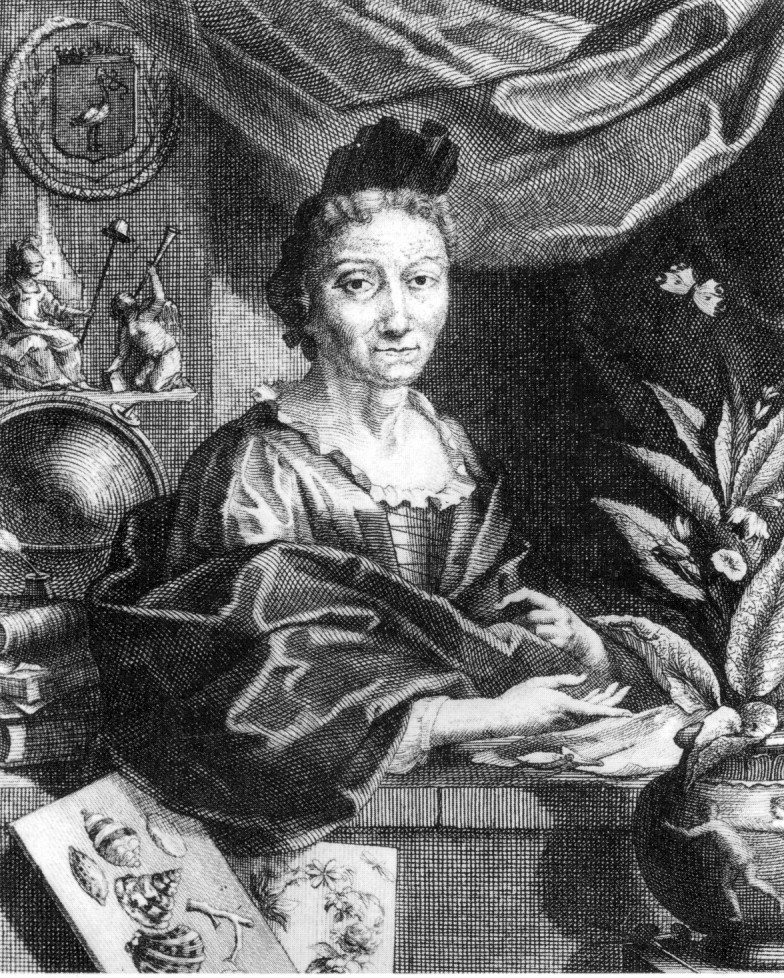 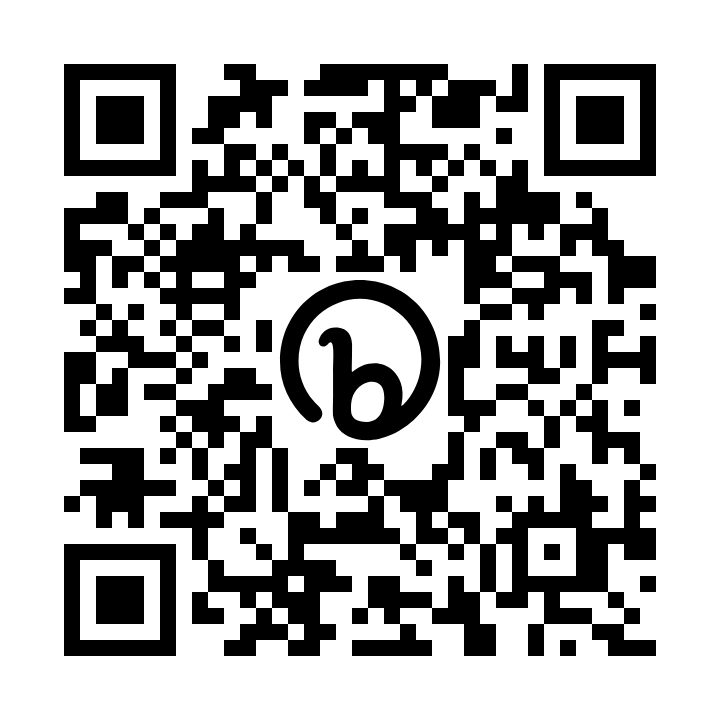 Images of entomologists via Wikicommons Wilmatte Cockerell, May R. Berenbaum, Maria Sibylla Merian, all in the public domain & Esther N. Ngumbi by Bluerasberry, CC BY-SA 4.0.
[Speaker Notes: Kia ora koutou. Thank you to the organisers for my invitation to speak to you today.  If you don’t already know me I’m Siobhan Leachman and I’m a Wikimedian. I edit multiple different projects in the Wikiverse including English Wikipedia, the data repository Wikidata and the image repository Wikicommons. I’m also a Bionomia scribe. I use the website Bionomia.net to digitally link collectors of specimens to the specimens they have collected. I’ve added all sorts of information in my slides so feel free use the bit.ly link or QR code to find out more.]
Workflow
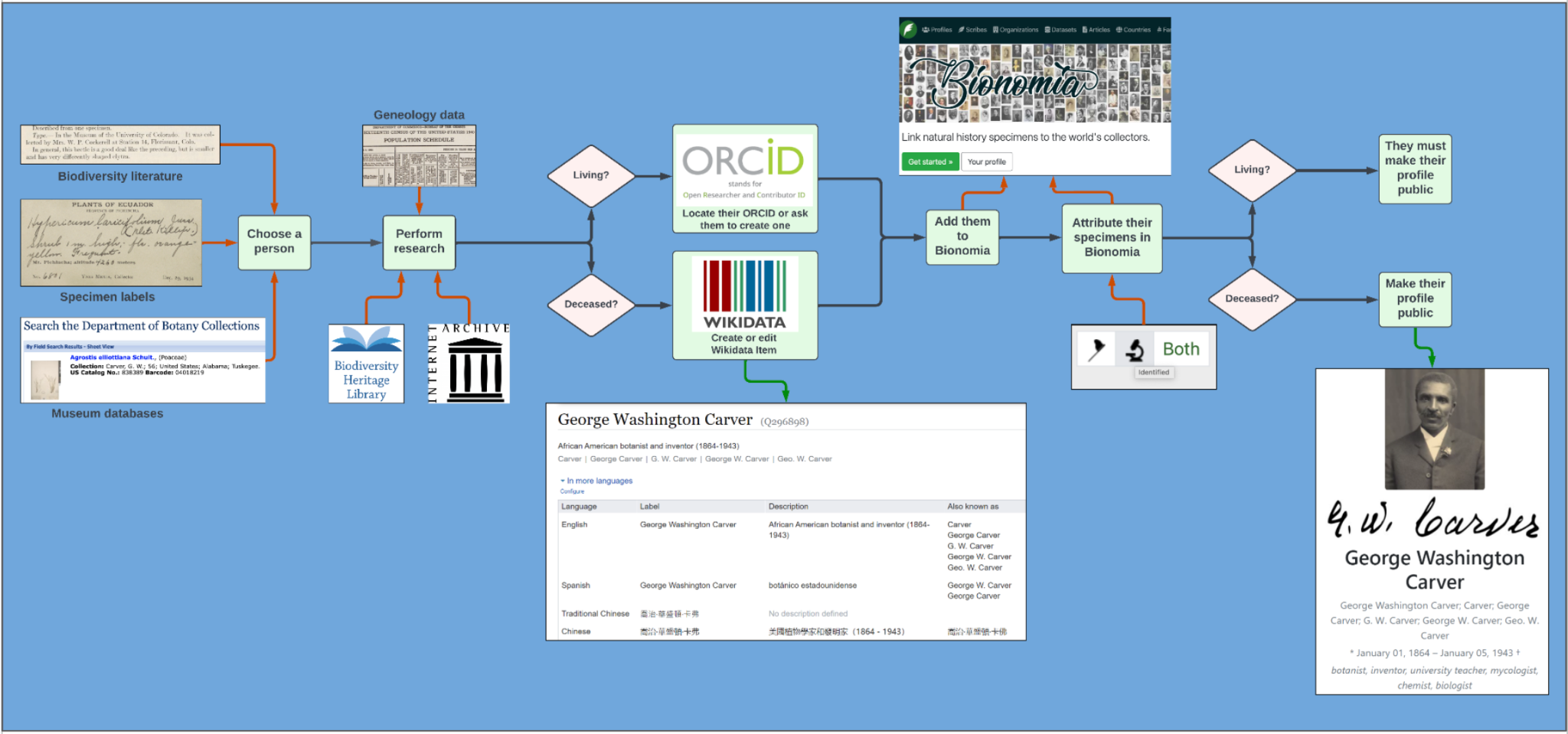 Bionomia workflow by Shawn Zeringue-Krosnick, CC BY 4.0 , via Wikimedia Commons
[Speaker Notes: So today I want show you how I research entomologists and how I link them to their contributions. This slide shows the general workflow I use to improve knowledge about entomologists. I’m going to explain this workflow to you and also hope to give you an idea of why I do this work and how it can be used to benefit entomological collections.]
Structured data
Multilingual
Empowers enrichment
CC0 licensed
Queryable
Data reuse
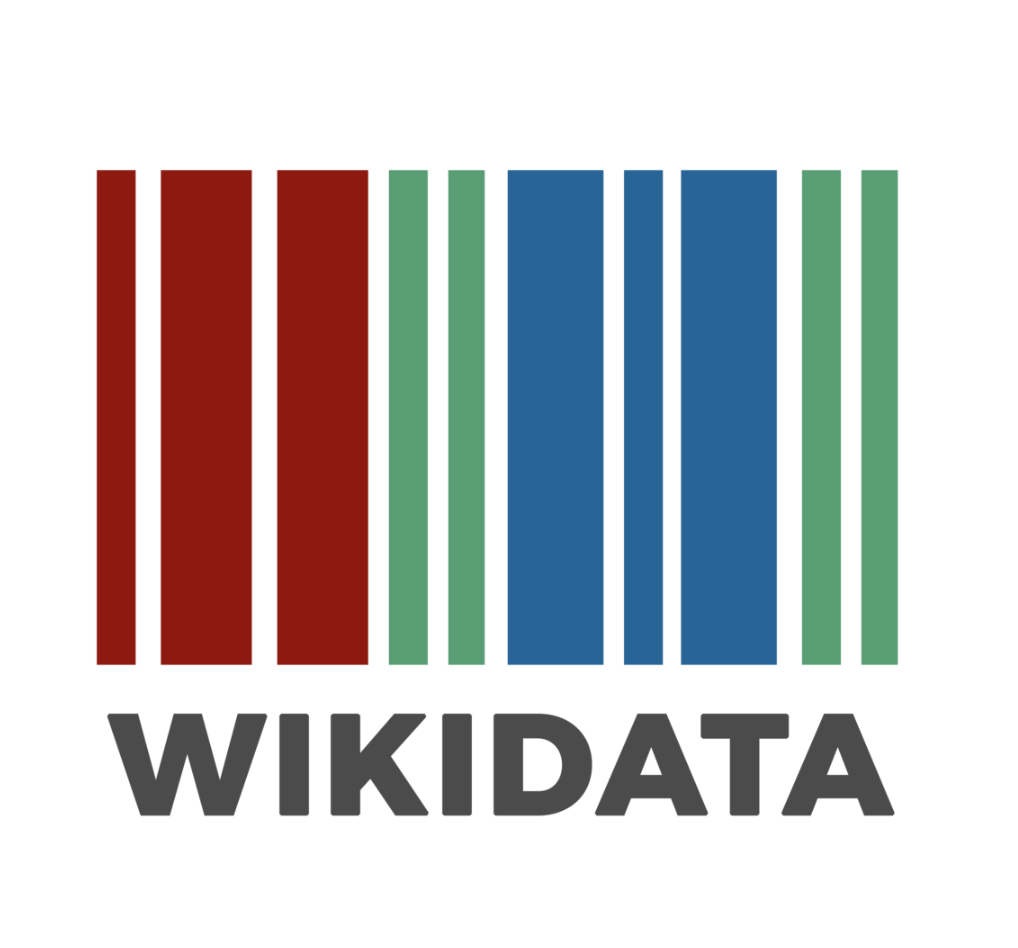 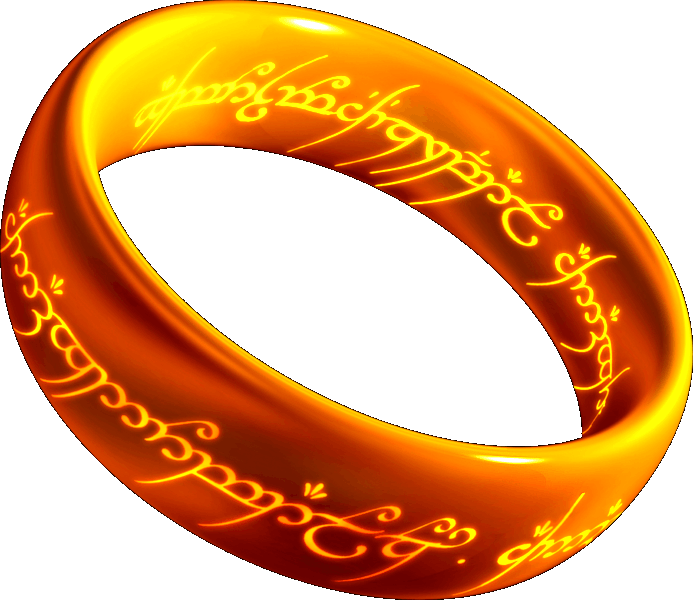 Wikidata logo, Wikimedia Foundation and One Ring by Osa 150, both CC0 via Wikicommons
[Speaker Notes: Now as a New Zealander I’m obliged to work some sort of reference to Lord of the Rings into my presentation. And this is it. Of all the projects I contribute to, the one project to rule them all, is Wikidata.

Wikidata is an openly licensed, multilingual, interlinked knowledge base. To give you an indication of how huge this knowledge base is, when last I checked, Wikidata has over 6.3 million people items alone. Wikidata can be edited by both people and machines and is constantly being enriched and improved. It also links to multiple other databases, so it acts as a database hub. Wikidata can be queried and can be used to answer questions that might otherwise be difficult to find a result for. All the data in Wikidata is CC0 licensed and so can be reused by anyone for anything. But importantly for my work, Wikidata is where I can add my research findings about entomologists, and where I then link them to such things as their co-collectors, the institutions that hold their collections, to their scholarly publications and to databases and websites that contain further information on them.]
Workflow
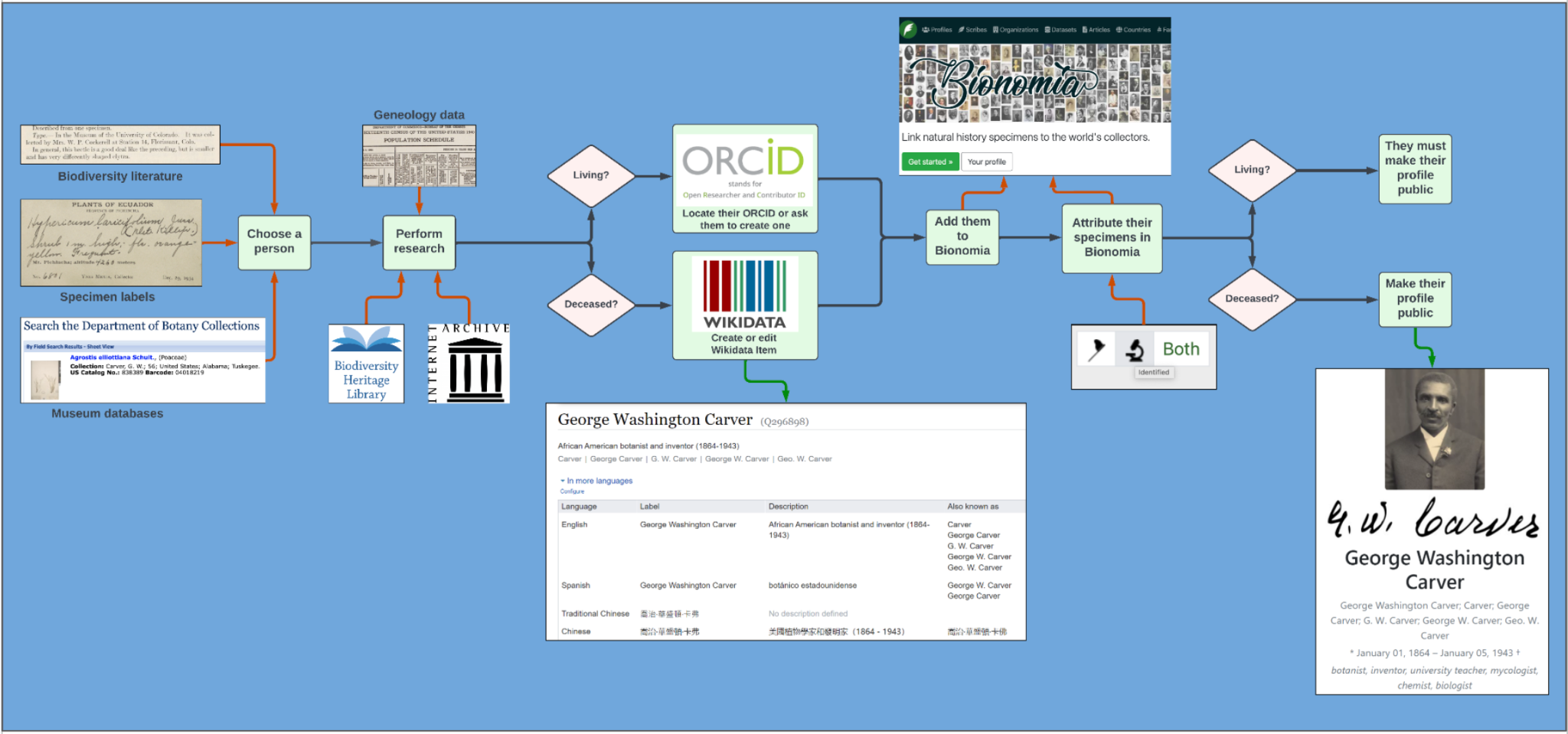 Bionomia workflow by Shawn Zeringue-Krosnick, CC BY 4.0 , via Wikimedia Commons
[Speaker Notes: So let me take you through my workflow, step by step.]
Where to find collectors?
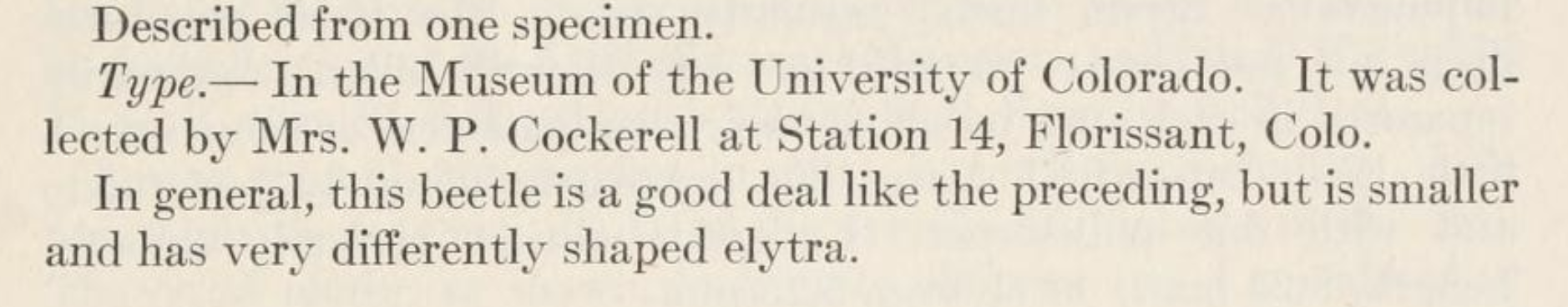 Biodiversity literature


Specimen labels 



Museum websites
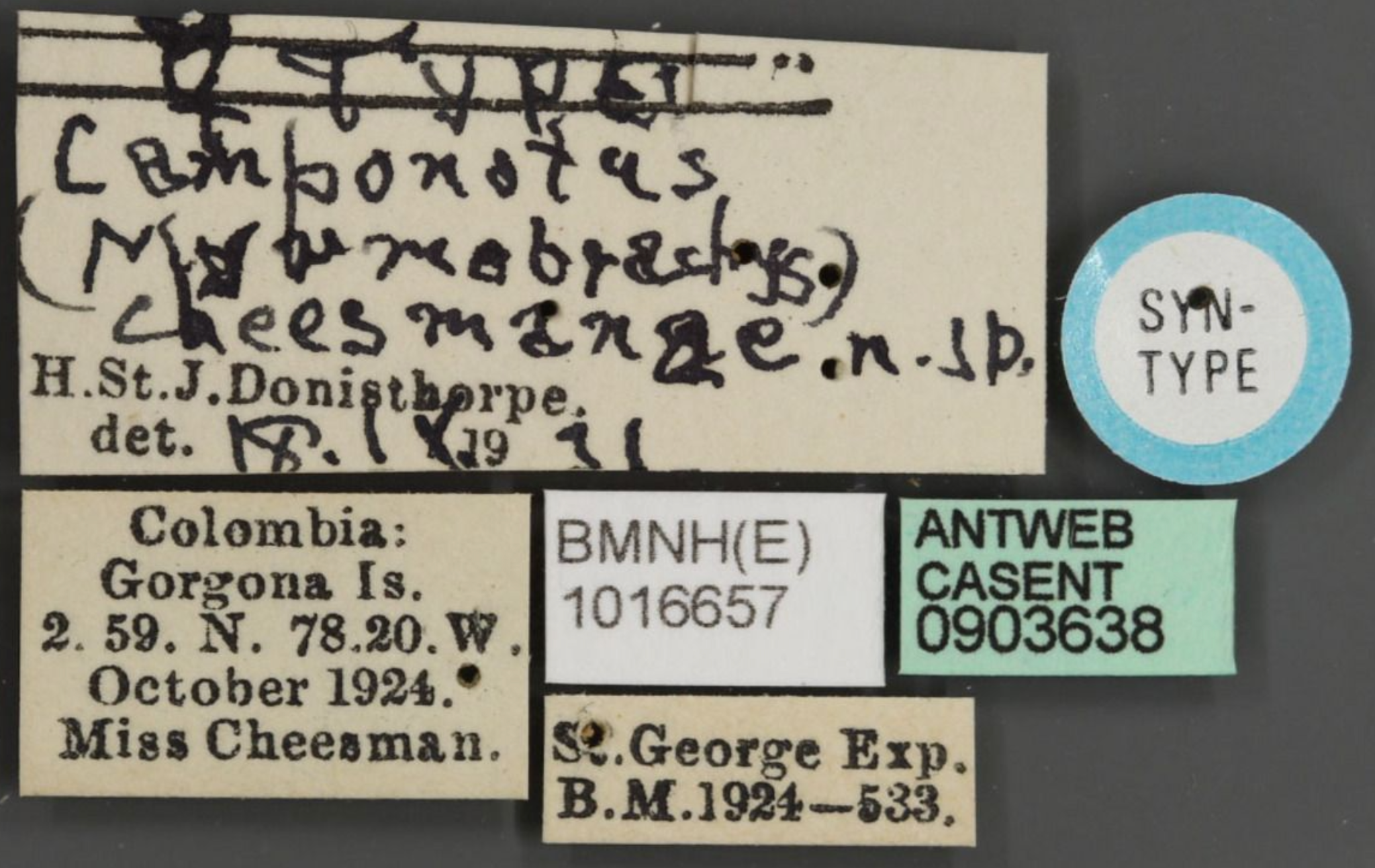 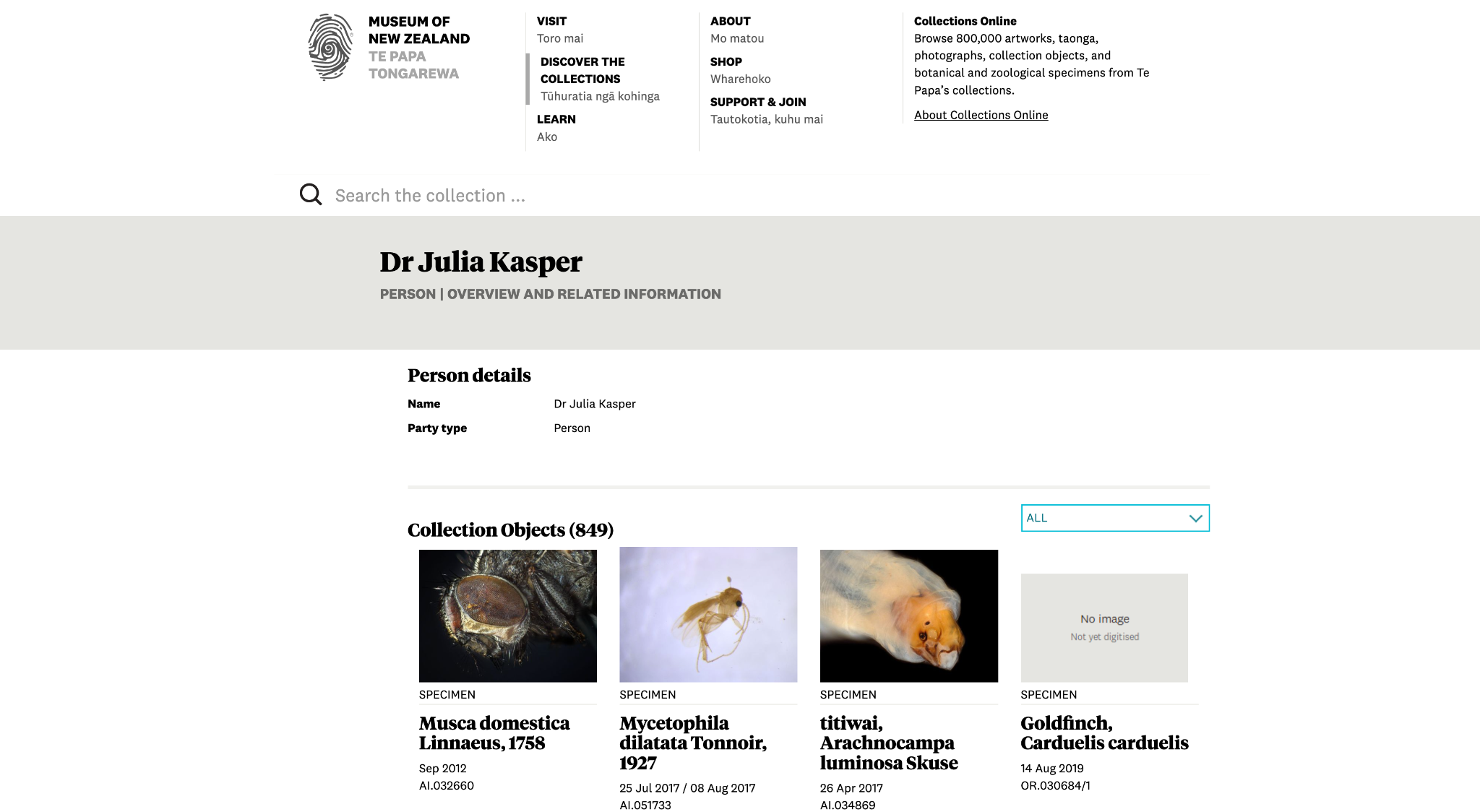 Screenshot of The fossil Elateridae of Florissant, public domain. Specimen labels via Antweb CC BY 4.0 Screenshot of Te Papa website reused under section 43 of the New Zealand Copyright Act 1994.
[Speaker Notes: First I have to find an entomologist. I can do this in a variety of ways. I often come across people while research other collectors in scientific literature placed in digital repositories such as the Biodiversity Heritage Library. Alternatively I could come across a collector when I am transcribing entomological labels in citizen science websites such as Notes from Nature or with The Atlas of Living Australia DigiVol project. I can come across entomologists through museum websites.]
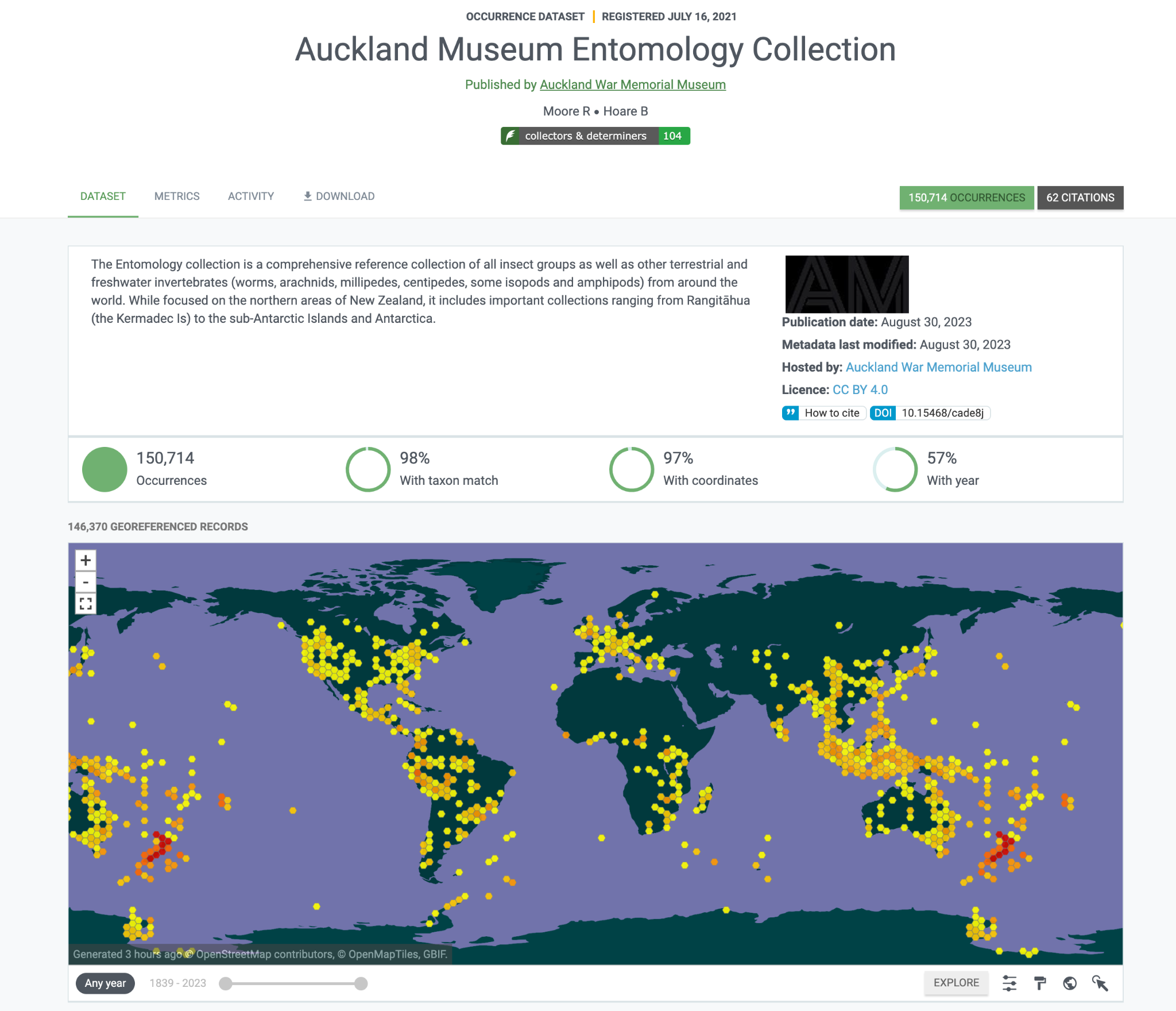 Bionomia name strings
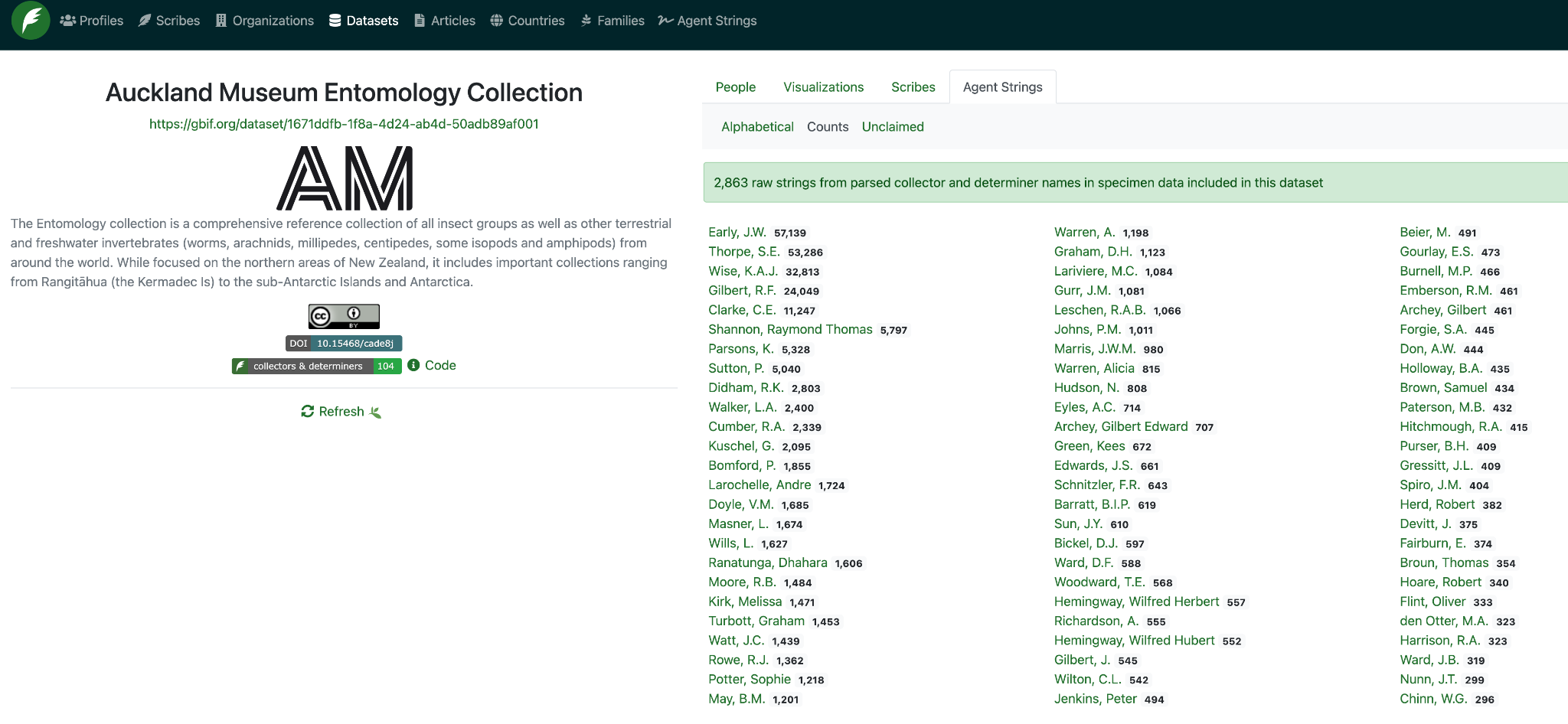 Screenshot of GBIF reused under section 43 of the New Zealand Copyright Act 1994. Screenshot of Bionomia, reused with permission.
[Speaker Notes: Another method I use for find people is via Bionomia. Bionomia is a website developed by David Shorthouse to ensure that collectors or “scientists who identify specimens”, get recognition for their work. Bionomia uses the data natural history organisations have shared with GBIF, the Global Biodiversity Information Facility. I go to Bionomia and then to the “Dataset” tab. I then search for the name of a particular entomology dataset that has been uploaded into GBIF by a natural history institution. I then click on the bionomia profile for that GBIF dataset.

In the slide you can see images of both the GBIF and the Bionomia profiles for the Auckland Museum Entomological Collection dataset. 

I then go to the agent strings tab in the Bionomia profile. This will give me a list of raw, unconnected names of specimen collectors listed on all the specimens in that dataset. These names are not linked and need disambiguation. That is someone needs to work out who these names relate to. And often, that someone is me.]
Women entomologists
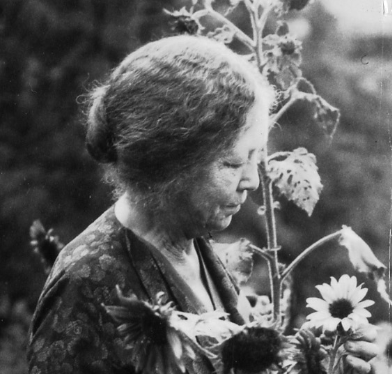 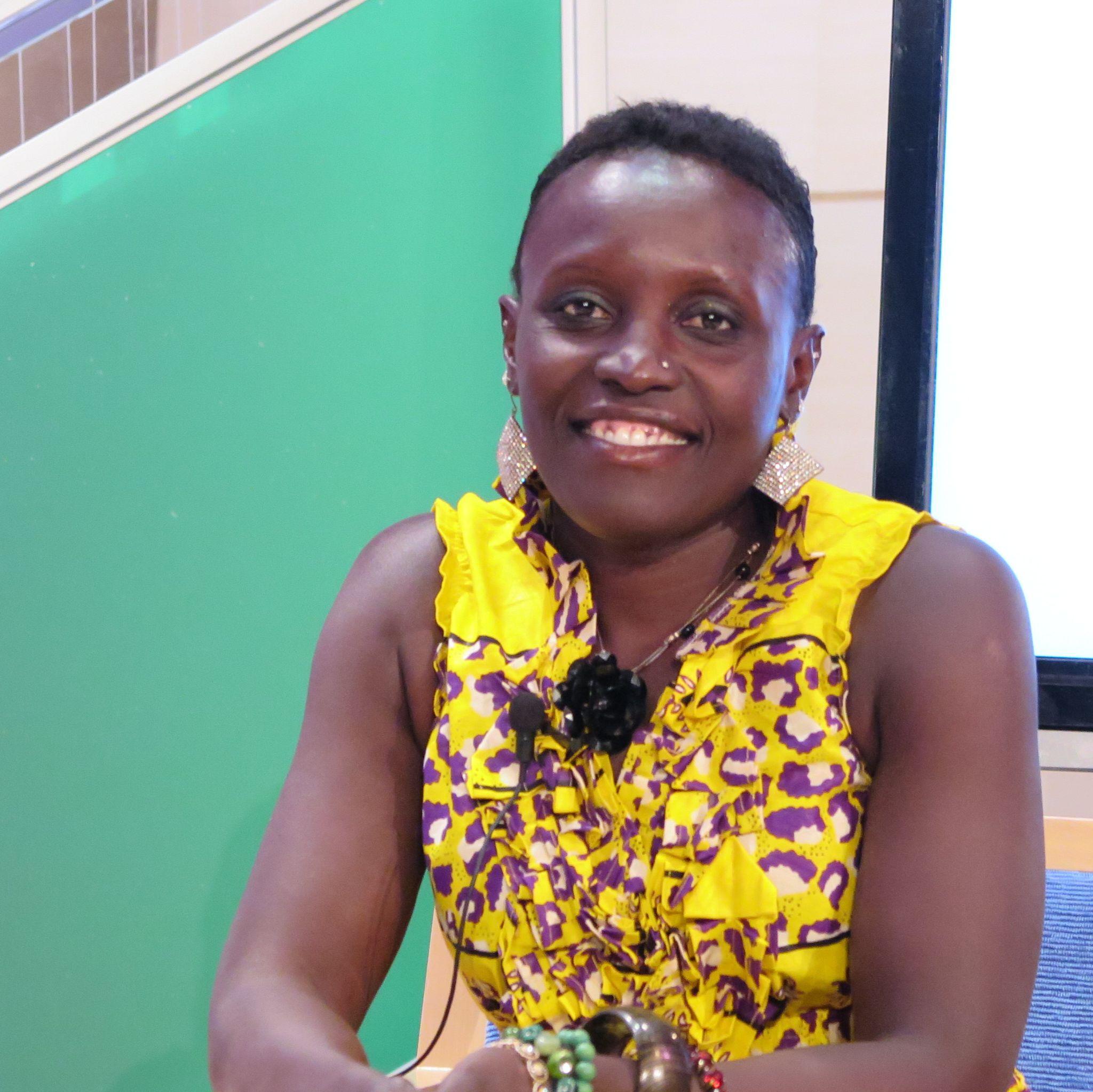 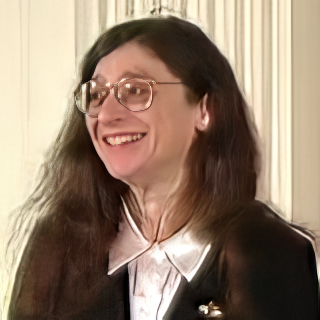 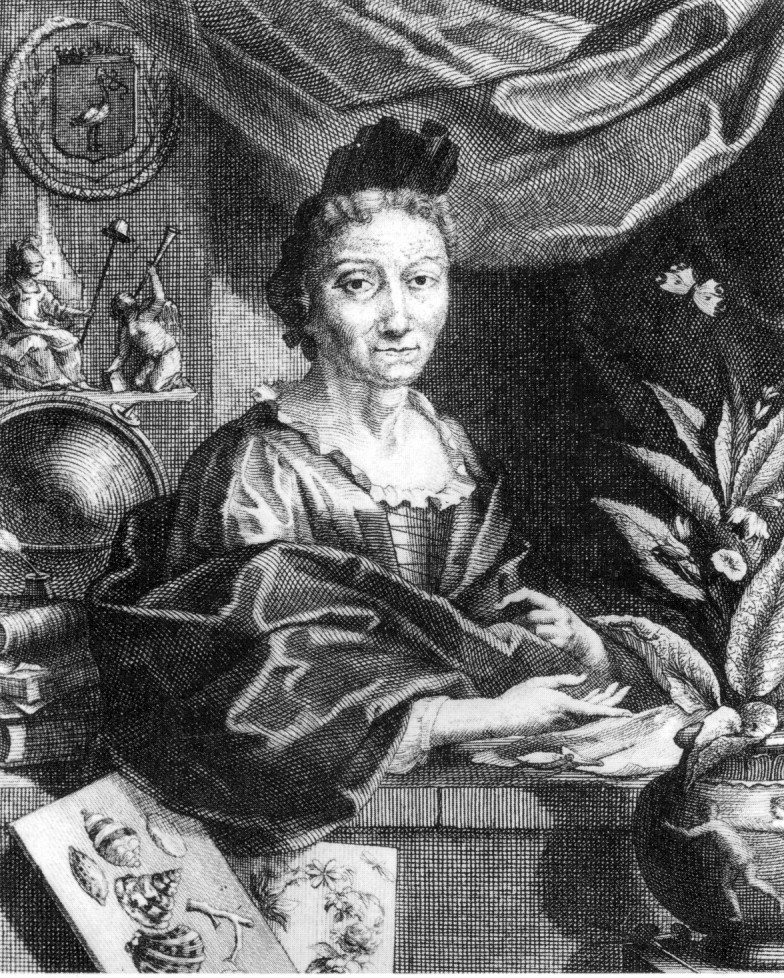 Images of entomologists via Wikicommons Wilmatte Cockerell, May R. Berenbaum, Maria Sibylla Merian, all in the public domain & Esther N. Ngumbi by Bluerasberry, CC BY-SA 4.0.
[Speaker Notes: Now I particularly like working on women. By researching women entomologists and their contributions and then placing these data into the Wiki ecosystem, I’m aiming to improve the coverage about these women. I’m also giving other researchers as well as the institutions that hold the collections of these women, the opportunity to reuse these data and to build on it.]
Researching a collector
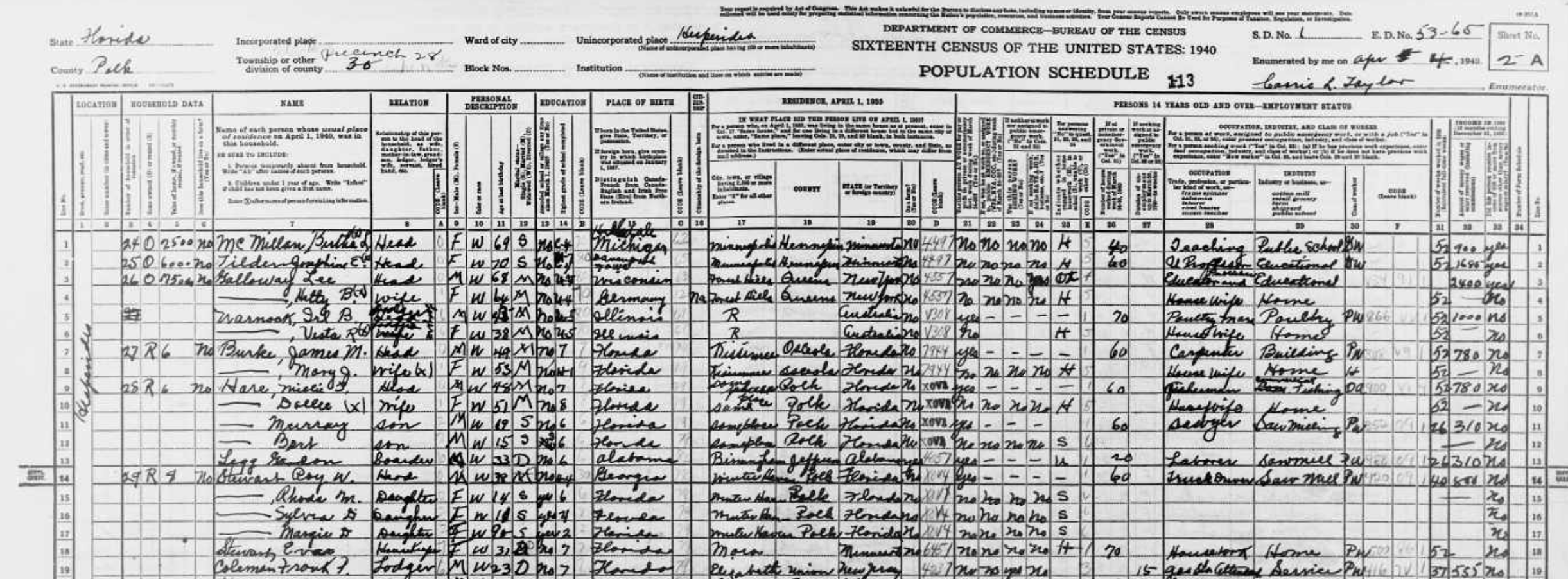 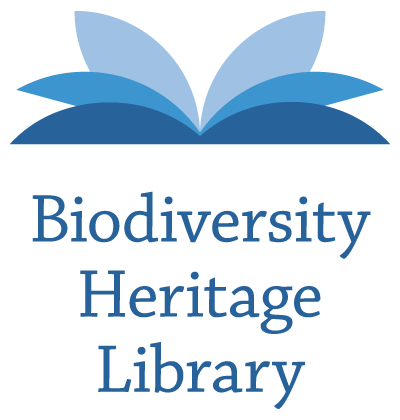 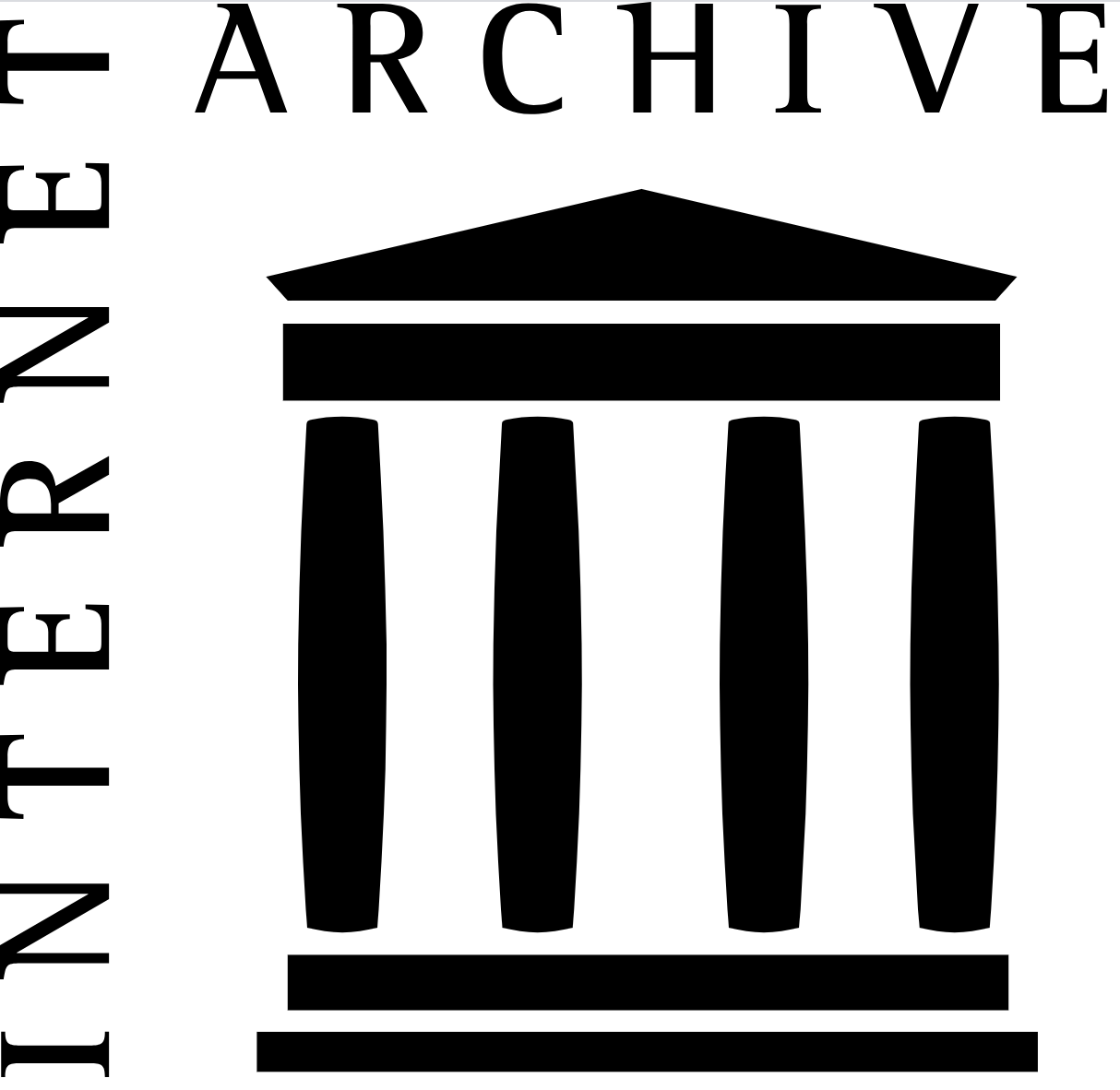 Logo of the Internet Archive, Public Domain. Logo of the Biodiversity Heritage Library, Public Domain. US census records. Public Domain.
[Speaker Notes: So once I have a name of an entomologist I then go about researching that person. I’ll normally start with a plain Google search, I’ll then move onto a full text search of the Biodiversity Heritage Library to see if they are mentioned in any publications there. I may do a full text search of the Internet Archive hoping for a such things as a yearbook result. And then I’ll go to genealogical websites such as find a grave or familysearch in order to see if I can find their birth and death dates.]
Add or Enrich Wikidata
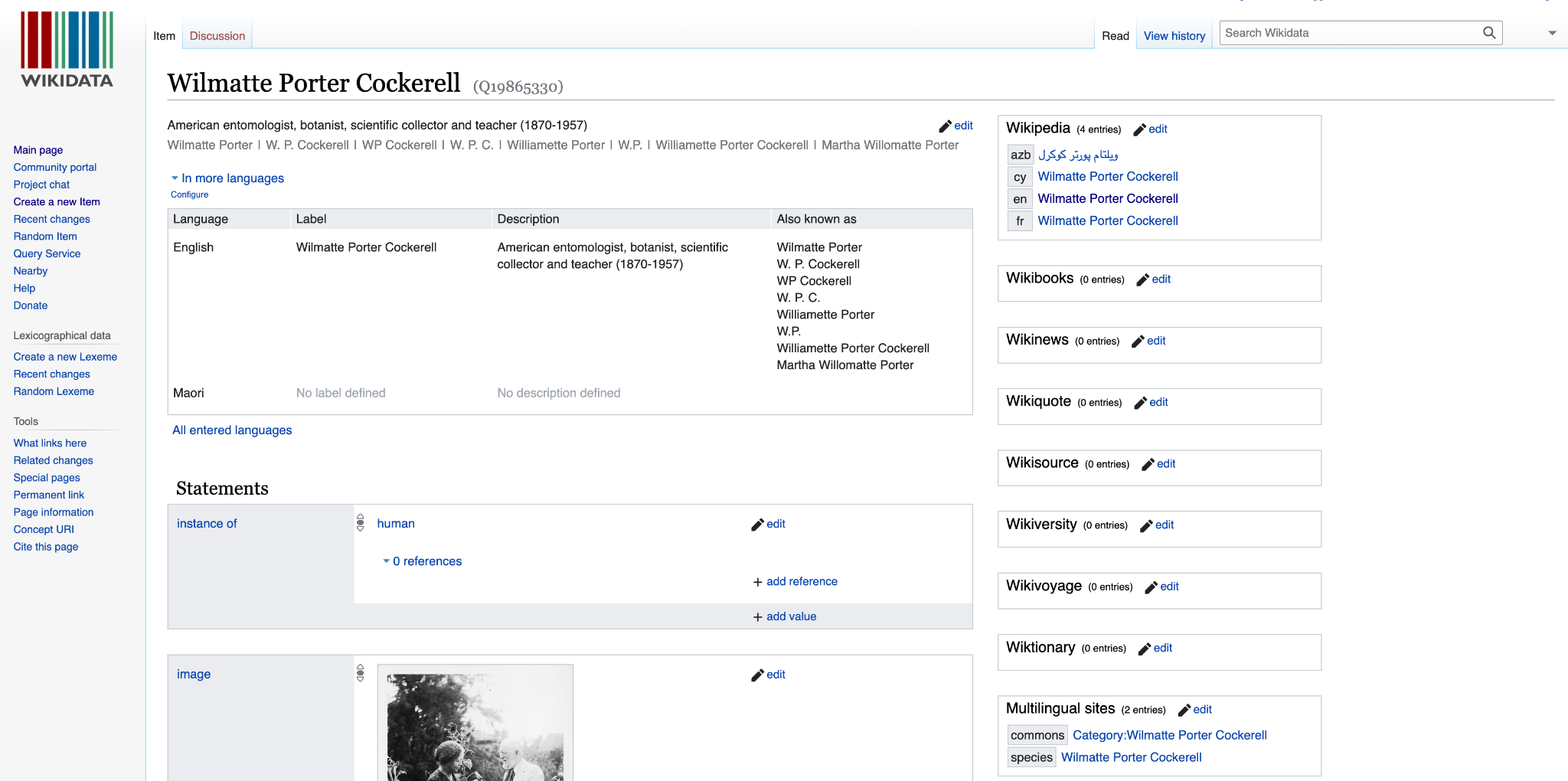 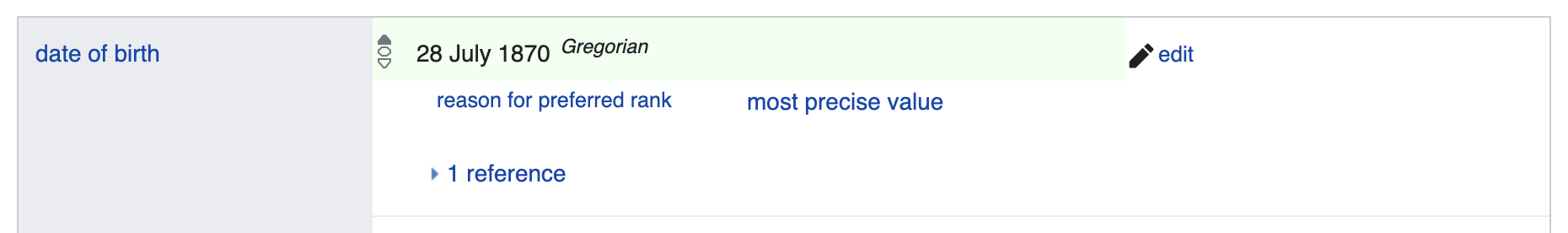 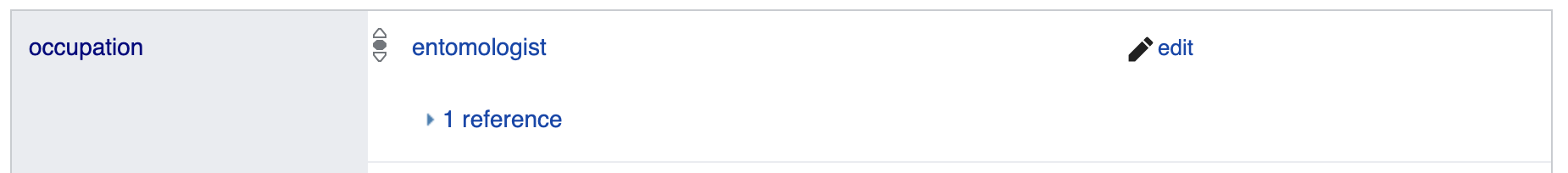 Screen shot of Wikidata item CC BY-SA 4.0
[Speaker Notes: While I’m doing my research I’ll either create a Wikidata item for the entomologist or I’ll enrich their existing Wikidata. I’ll add statements and references supporting those statements. Here you can see the Wikidata item for the entomologist Wilmatte Cockerell and just some of the statements on her Wikidata item.]
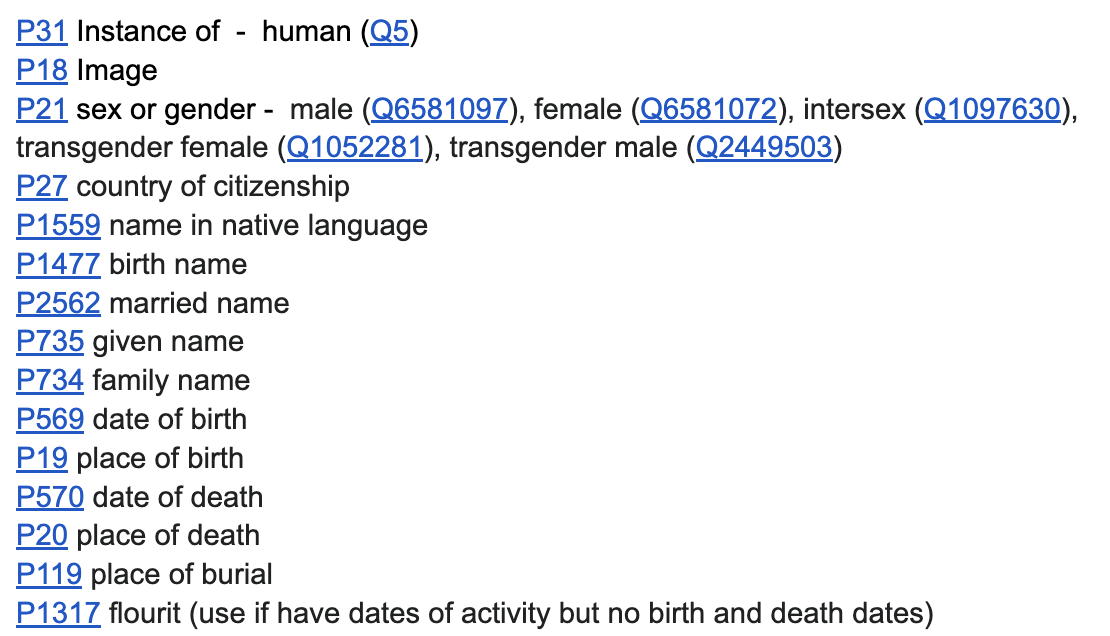 Wikidata statements
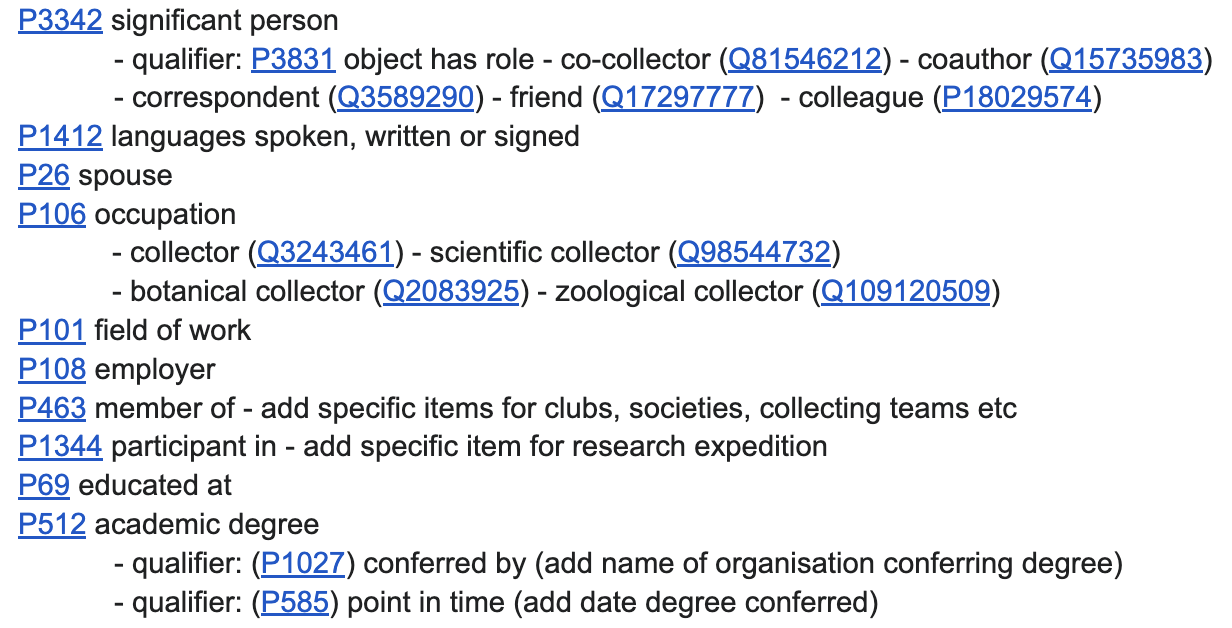 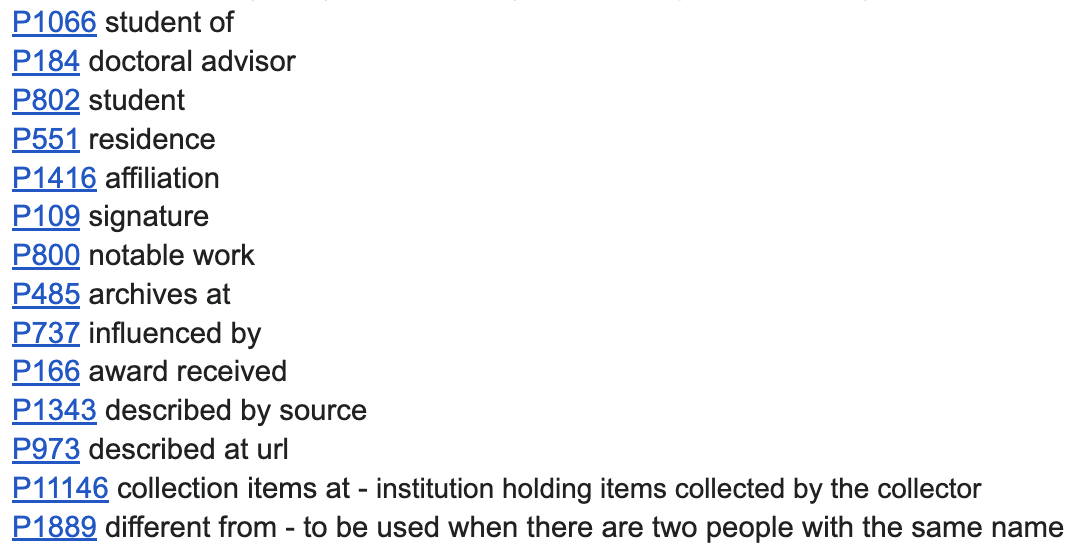 Leachman, Siobhan. (2023). Schema for Wikidata items for scientific collectors and research expeditions (Version 2). Zenodo. https://doi.org/10.5281/zenodo.8271285 CC0
[Speaker Notes: To get an idea about how much data can be added to an entomologist’s Wikidata item here’s a list of just some of the properties that can be used. These statements link the entomologist to other items in Wikidata. It is the linking that is important as this creates a web of knowledge about the entomologist and their work.]
Wikidata links
to
Identifiers
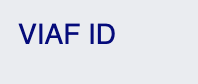 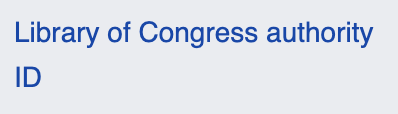 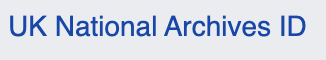 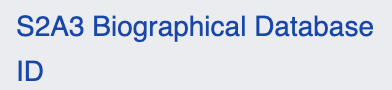 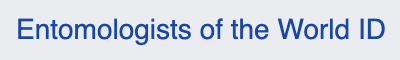 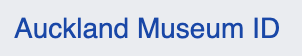 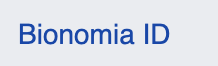 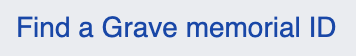 Screenshots of a few Wikidata identifier properties CC BY-SA 4.0
[Speaker Notes: And the Wikidata item can also link to identifiers created by other databases for that entomologist. Identifiers like library identifiers, identifiers for archives or biographical databases, museum identifiers, genealogical database identifiers, the list goes on. By adding these institutional identifiers Wikidata becomes a hub linking to numerous institutions that hold information on the entomologist.]
Give credit where credit is due.
[Speaker Notes: And remember my aim for doing all this work is to make sure these entomologists get credit and recognition for their contributions.]
Priority research
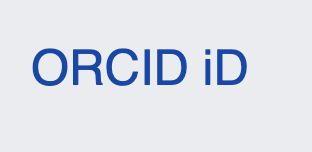 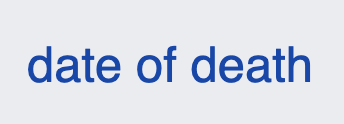 Screenshots Wikidata properties CC BY-SA 4.0
[Speaker Notes: When undertaking this research I prioritise finding two really important pieces of information. If the entomologist is living I really want to find their ORCID identifier. If the entomologist is deceased I want to find their death date.]
Bionomia
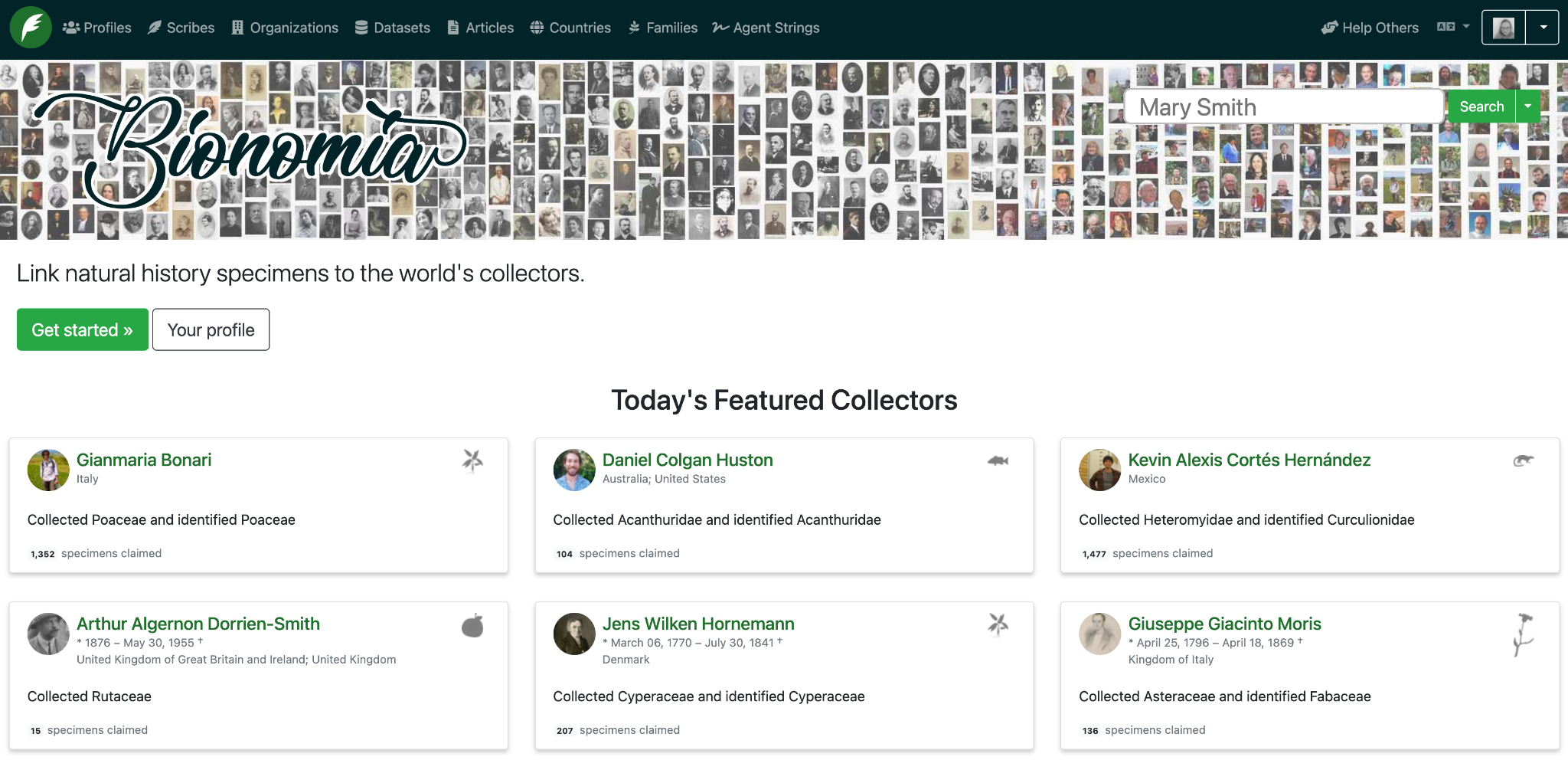 Screenshot of Bionomia. Reused with permission.
[Speaker Notes: And the reason I do this because I want to add the entomologist to Bionomia. To do this for a living entomologist I need their ORCID identifier. ORCID is a non profit organisation that allows living people to register and create a persistent digital identifier for themselves. That ORCID identifier distinguishes that person from every other person. And this is the reason Bionomia uses ORCID identifiers for living people.

However if the entomologist is deceased I will need a Wikidata item with a date of death statement. Once I’ve got this information I can manually add the entomologist to Bionomia and start attribute specimens to them.]
Bionomia profile for a collector
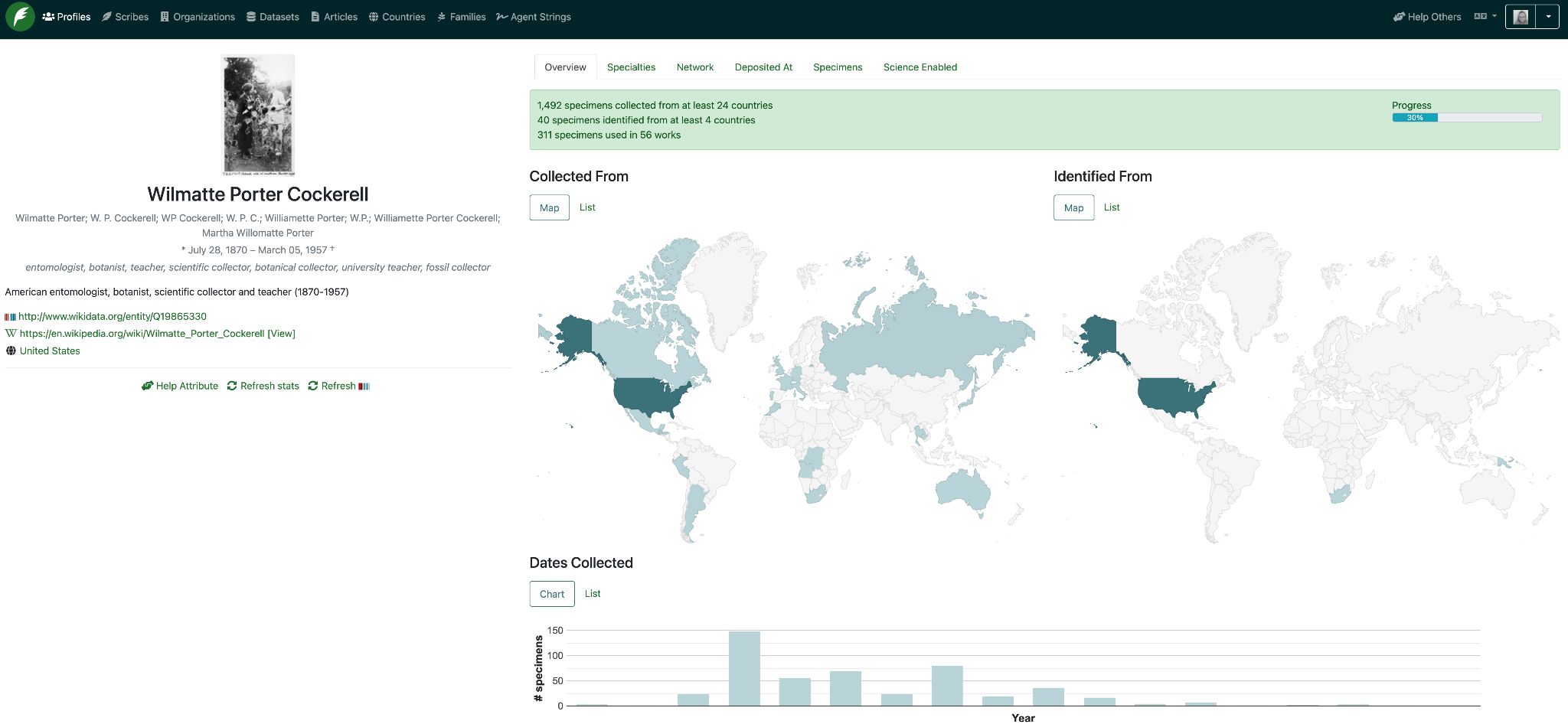 Bionomia profile for Wilmatte Porter Cockerell. Reused with permission.
[Speaker Notes: This attribution work will then create a Bionomia profile for the entomologist.  The Bionomia profile show things like the countries they collected in and the dates they did their collecting.
It gives a visual summary of the collecting and identifying work of that entomologist.]
Collector network & scientific impact
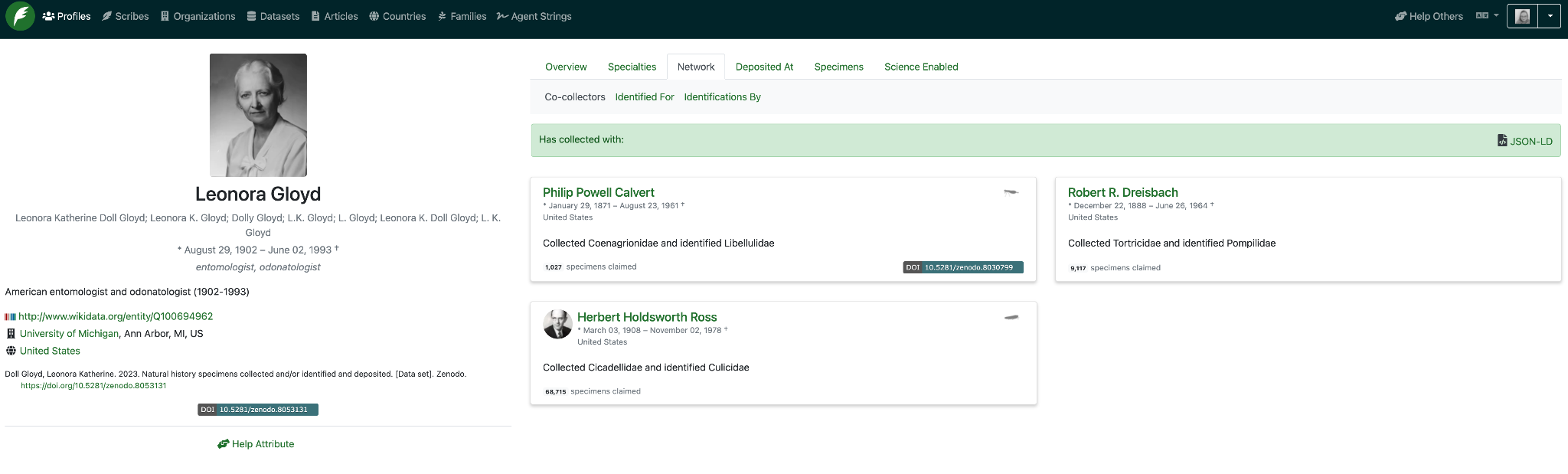 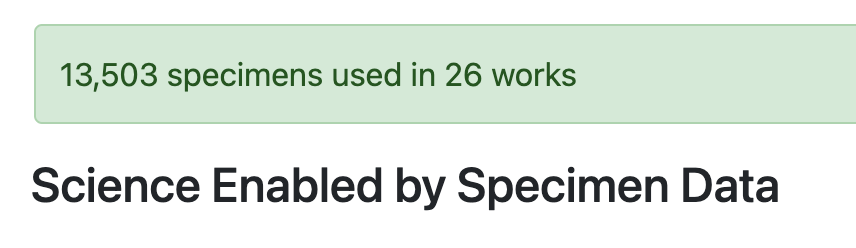 Screenshot of Bionomia. Reused with permission.
[Speaker Notes: The profile also shows who the entomologist collected with. It can also give an indication of the scientific impact of the entomologists collecting or specimen identification work. The Bionomia profile can do this because GBIF generates a Digital Object Identifier or DOI for every download of specimen data. When researchers cite this DOI their research publication, GBIF can link that publication to the downloaded dataset, including all the specimens that are contained in that dataset. And because Bionomia digitally links these specimens to their collector or the person who identified it, the scientific impact of that collecting or identifying work by that entomologist can in turn be linked to the scientific research that used those specimens.]
Scientific impact
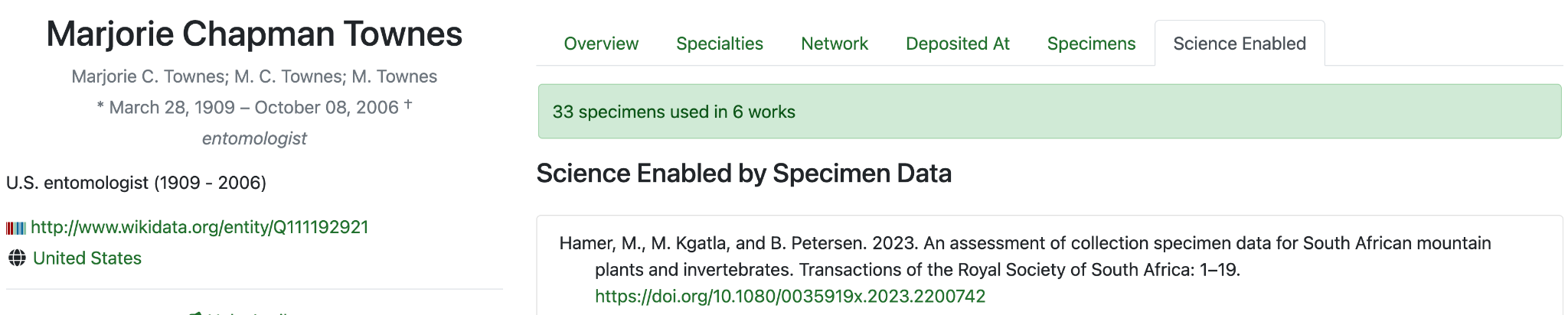 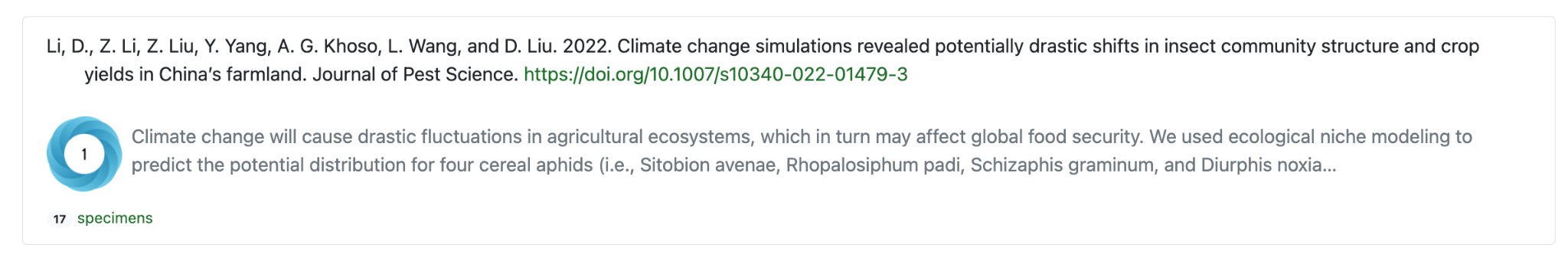 Screenshot of Bionomia. Reused with permission.
[Speaker Notes: So for example here you can see that 17 specimens collected by the entomologist Marjorie Townes were contained in a GBIF dataset and were used in research that generated in a 2022 publication.]
Bionomia “Deposited At” tab
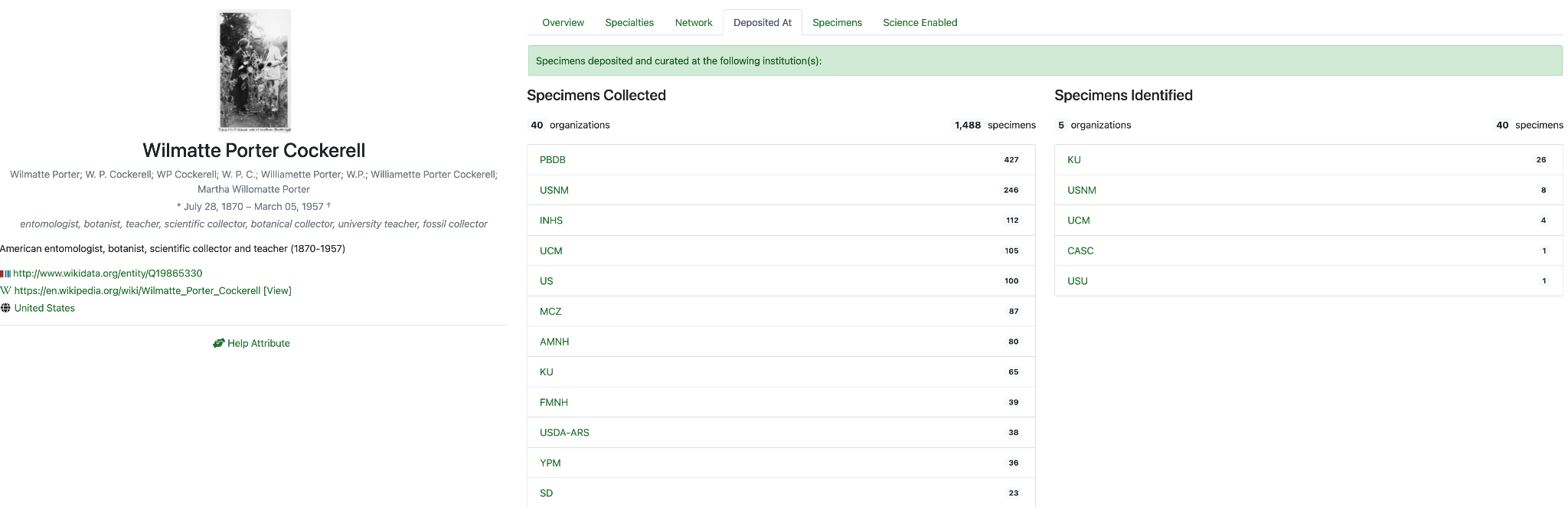 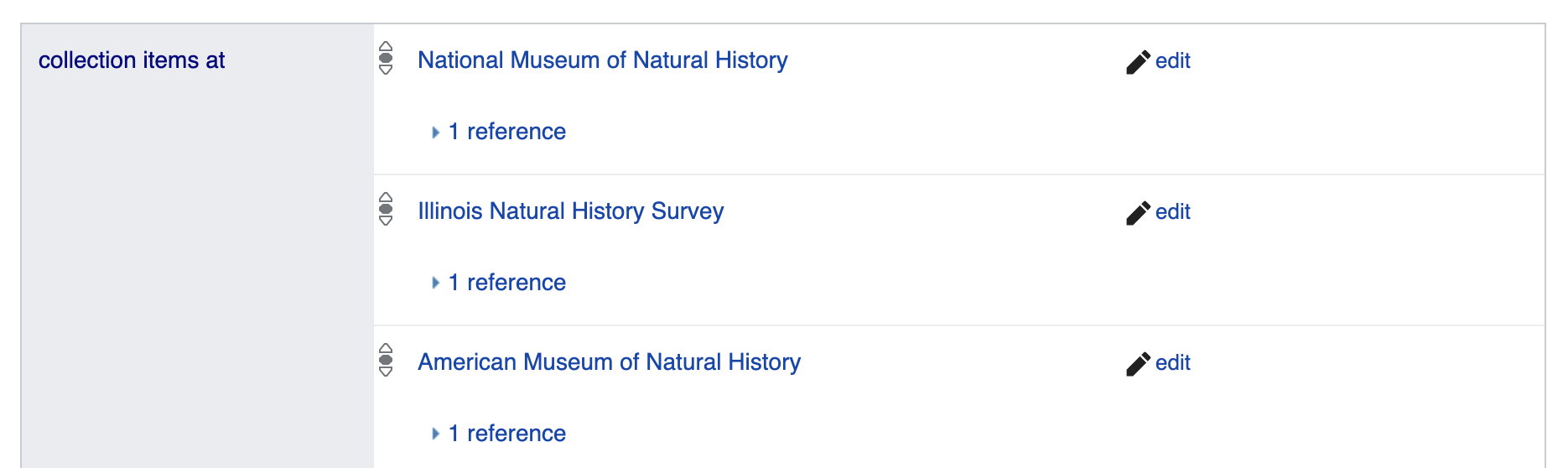 Screenshot of Bionomia website. Reused with permission.
[Speaker Notes: The Bionomia profile can also tell you what institutions hold the specimens collected or identified by the entomologist. This information can then be added to the entomologist Wikidata item via “collection items at” statements. This is important as it can help the natural history institution to become better connected in the Wikiverse and can also inform the institution whose work in their collections.]
Add Bionomia id to Wikidata
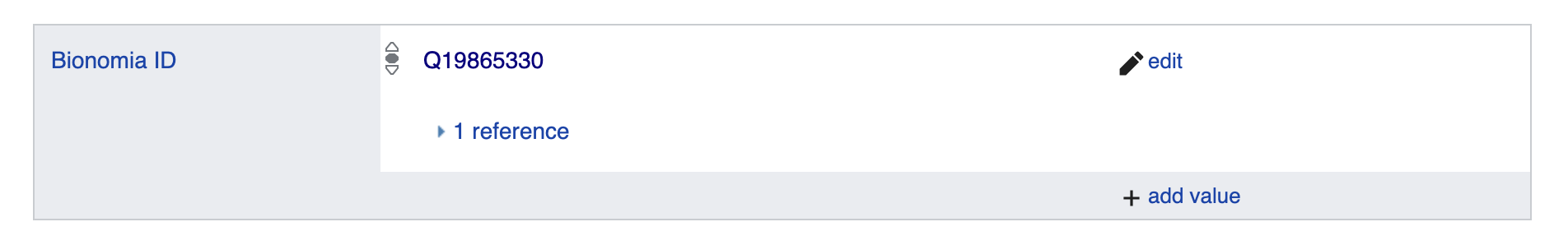 Screen shot of Wikidata item CC BY-SA 4.0
[Speaker Notes: And if the collector or identifier is deceased, once I’ve finished my attribution work in Bionomia I will then make their collector profile public and I add the Bionomia identifier to Wikidata.]
Reuse of Wikidata item
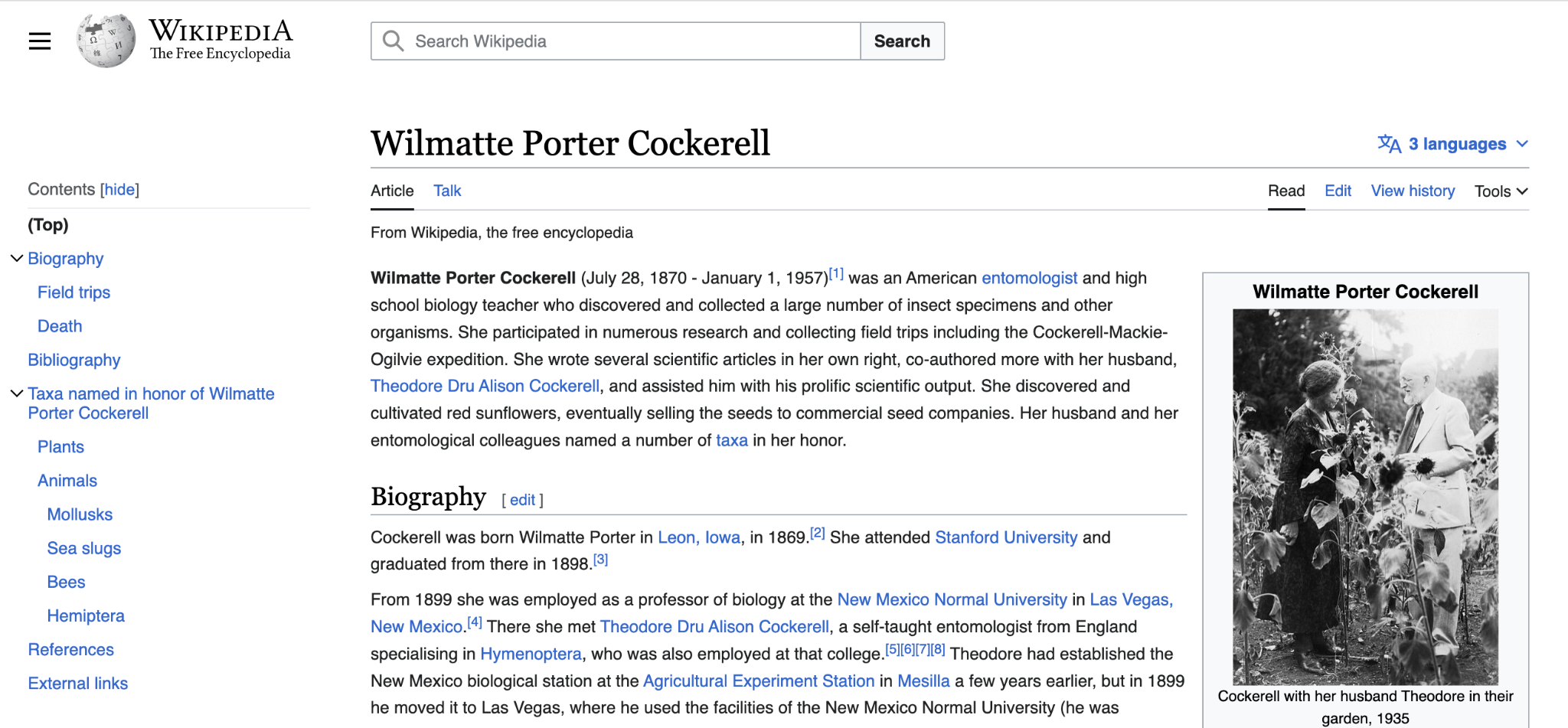 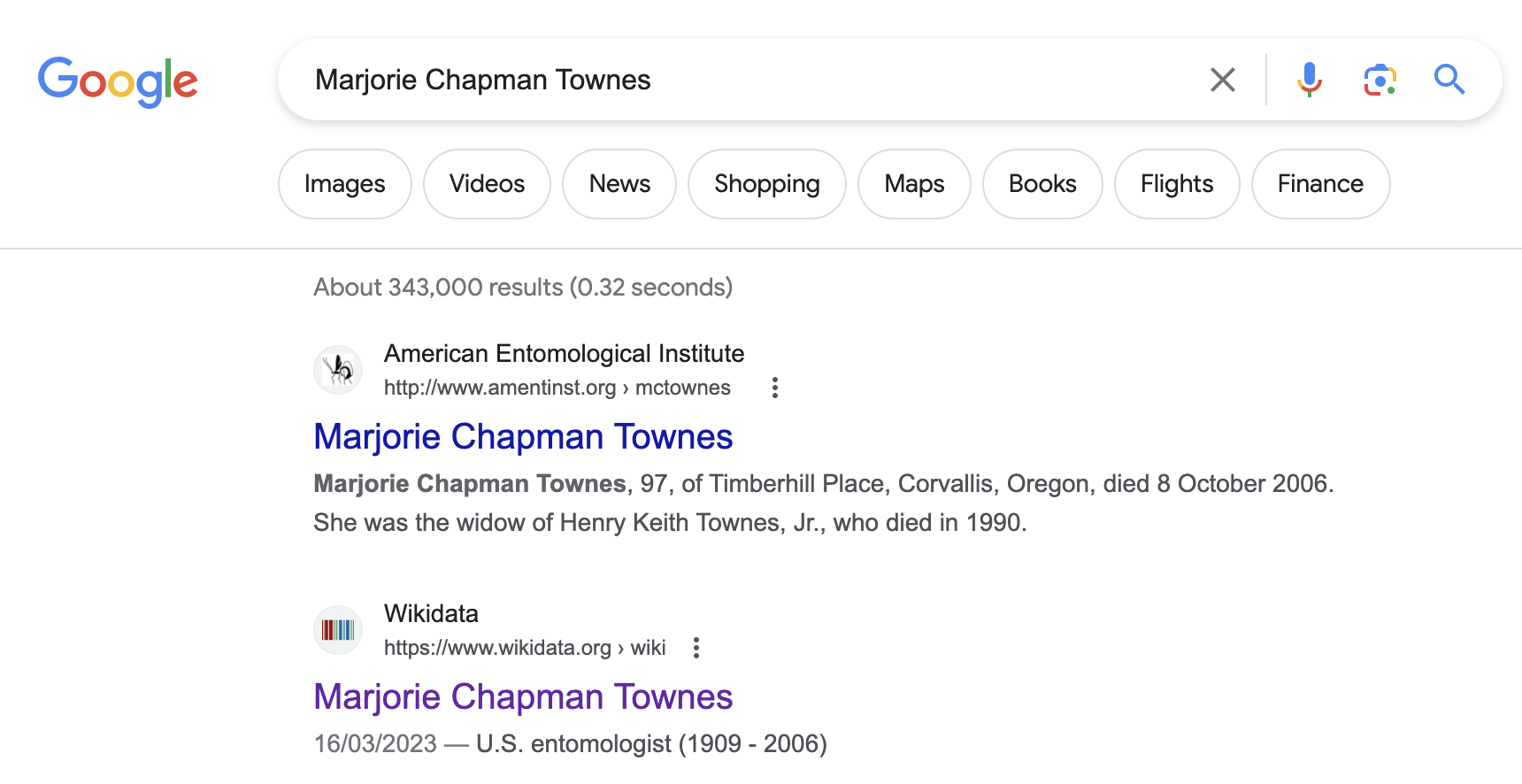 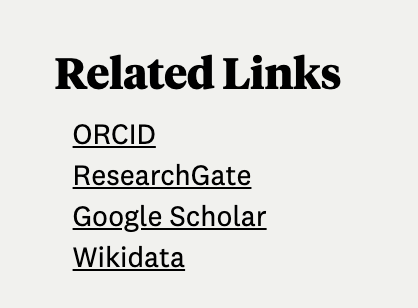 Screenshot a Google search for Marjorie Chapman Townes,  Screenshot of Te Papa Online for Julia Kasper, both reused under section 43 of the New Zealand Copyright Act 1994 Screenshot  of the English Wikipedia article for Wilmatte Porter Cockerell CC BY-SA 4.0
[Speaker Notes: So at this point in my workflow the entomologist is in Wikidata, with referenced statements about them and their work, as well as connections to other databases including a link to Bionomia,  which in turn links the entomologist to their collecting or specimen identification work. And because the entomologist is in Wikidata, internet search engines can find this information. 

Natural history institutions can also download, reuse or link to this data. For example here is a screenshot of Te Papa Collections online showing that they link to Wikidata in their website and their collection management system. This linking can help improve the efficiency of their disambiguation work with their collections. 

And because the entomologist is in Wikidata, they will also be placed on Wikipedia editor “article needed” lists. Now the Wikipedia notability criteria is MUCH higher than the Wikidata notability criteria. But by summarising and linking information about the entomologist in Wikidata, I can help inspire more secondary sources to be written about the entomologist, which in turn can result in the entomologist hurdling the notability criteria, which in turn enables a Wikipedia page being written about them. Which again increases the profile of the entomologist and their work.]
Help documentation
Bionomia 

Auckland Museum Volunteer Instructions for Bionomia
Bionomia Tracker help page 
Bionomia Tracker Workshop Recordings

Wikidata

How to manually edit Wikidata (Youtube 2min 15s)
Wikidata Tours
Wikidata for Bat Collectors (Youtube 52min)

Connecting collections

Connecting Te Papa natural history collectors and identifiers  

Slides: bit.ly/WikidataECN2023
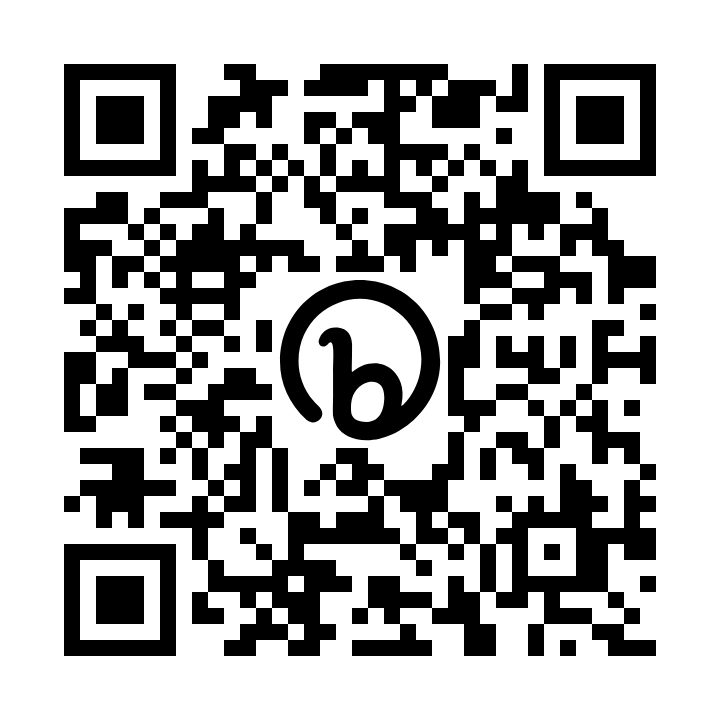 [Speaker Notes: So If you are keen to attempt to join in and undertake any steps of this workflow for yourselves I’ve added some helpful links this slide to assist on your linking journey. Again see the bitly link and QR code at the bottom of this slide to obtain access. So thank you for listening and I am extremely happy to answer any questions anyone may have.]
© Siobhan Leachman, 2023. Unless indicated otherwise for specific images, this slide deck is licensed for re-use under the Creative Commons Zero 1.0 International licence. Please note that this licence does not apply to any images. Those specific items may be re-used as indicated in the image rights statement within each slide. In essence, you are free to copy, distribute and adapt this slide deck, as long as you abide by the other licence terms.